Year 6 Autumn Block 2
Four Operations

NCLO: To use formal written methods to add and subtract numbers
Key vocabulary and questions
Add
Subtract
More than
Less than
Integer
Difference
Key vocabulary and questions
What happens when there is more than 10 in a place value column?
Can you make an exchange between columns?
How can we find the missing digits? Can we use the inverse? 
Is column method always the best method? When should we use our mental methods?
Fluency
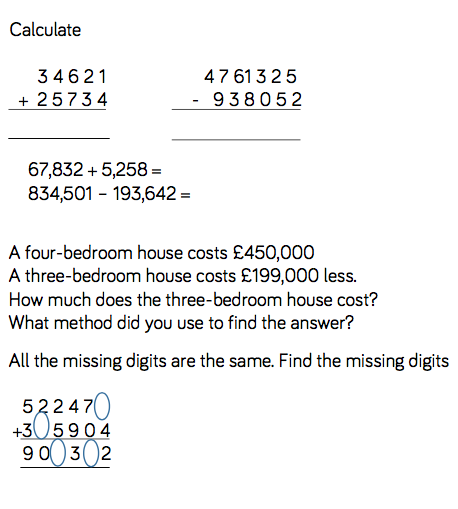 Fluency
A four-bedroom house costs £450,000
A three-bedroom house costs £199,000 less. 

How much does the three-bedroom house cost? What method did you use to find the answer?
Fluency
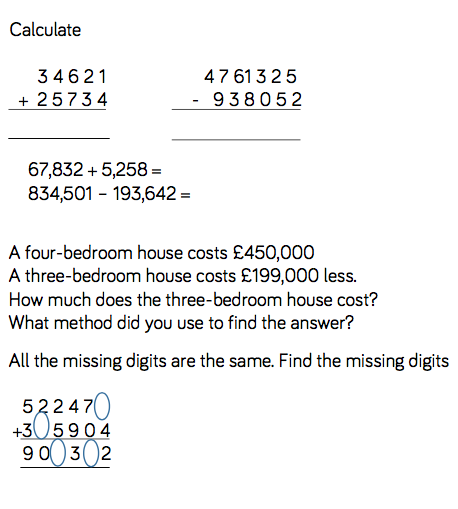 Reasoning and problem solving
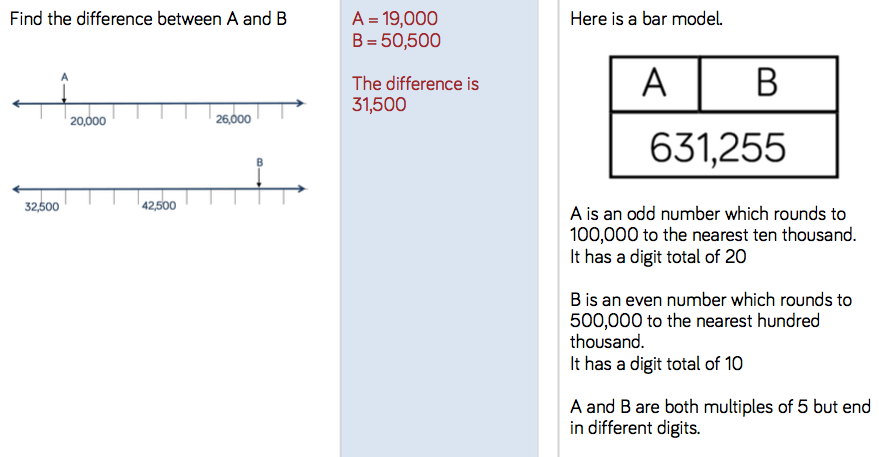 Reasoning and problem solving
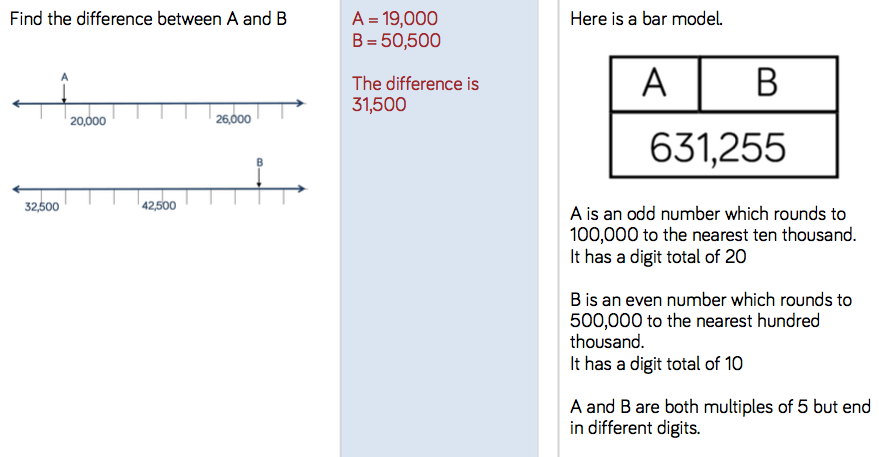 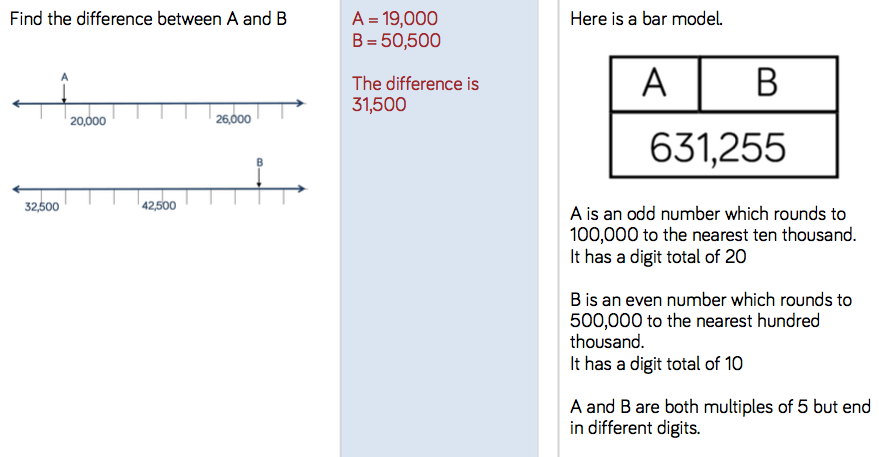 Year 6 Autumn Block 2
Four Operations

NCLO: Multiply multi-digit number up to 4 digits by a 2-digit number using the formal written method of long multiplication.
Key vocabulary and questions
Product
Multiply
Lots of
Times
Multiple
Factor
Key vocabulary and questions
What is important to remember as we begin multiplying by the tens number? 

How would you draw the calculation?
Can the inverse operation be used?
Is there a different strategy that you could use?
Fluency
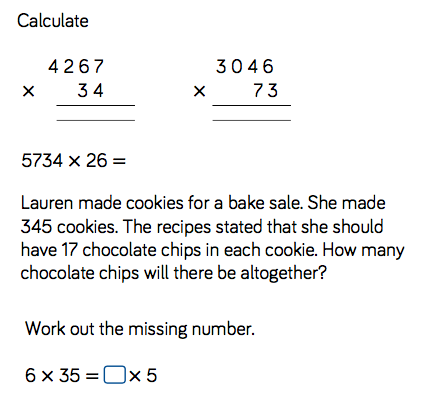 Fluency
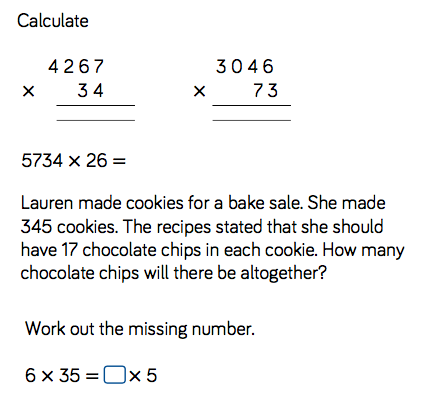 Fluency
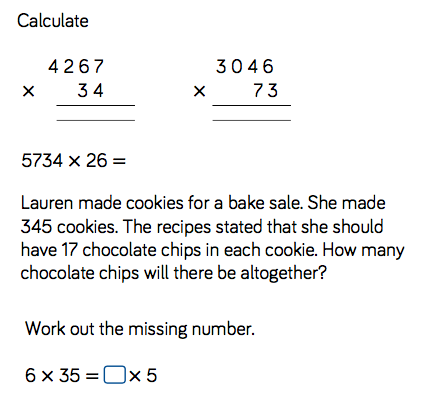 Reasoning and problem solving
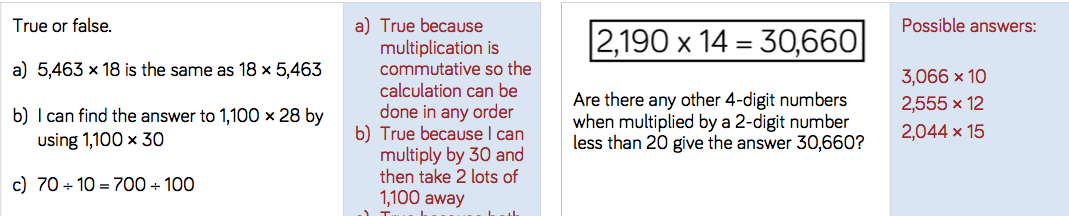 Reasoning and problem solving
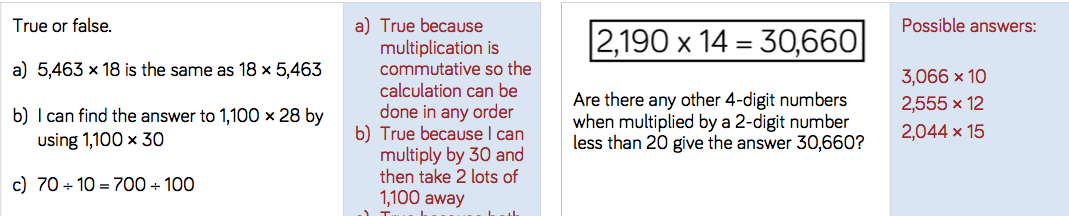 Year 6 Autumn Block 2
Four Operations

NCLO: To use short division to divide by up to 2 digits
Key vocabulary and questions
Division
Divisor
Quotient
Remainder
Factor
Multiple
Key vocabulary and questions
What is different between dividing by 1 digit and 2 digits?
If the number does not divide into the ones, what do we do? 

Do we need to round our remainders up or down? Why does the context affect whether we round up or down?
Fluency
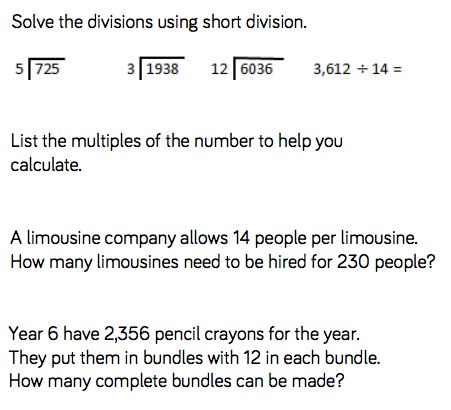 Fluency
A limousine company allows 14 people per limousine. How many limousines need to be hired for 230 people?
Fluency
Year 6 have 2,356 pencil crayons for the year. They put them in bundles with 12 in each bundle. How many complete bundles can be made?
Reasoning and problem solving
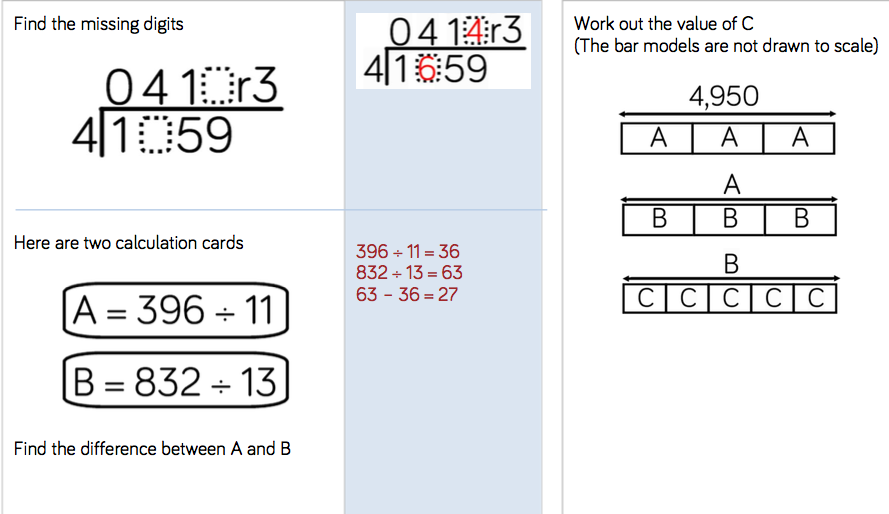 Reasoning and problem solving
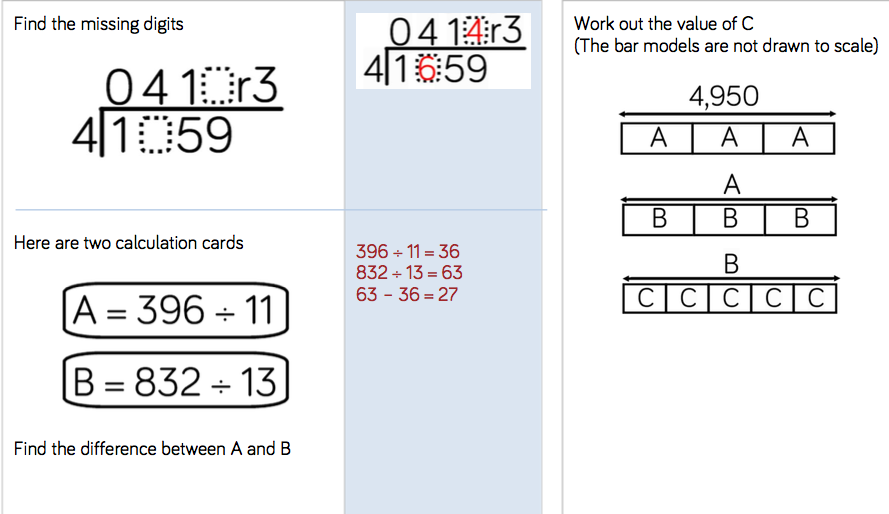 Reasoning and problem solving
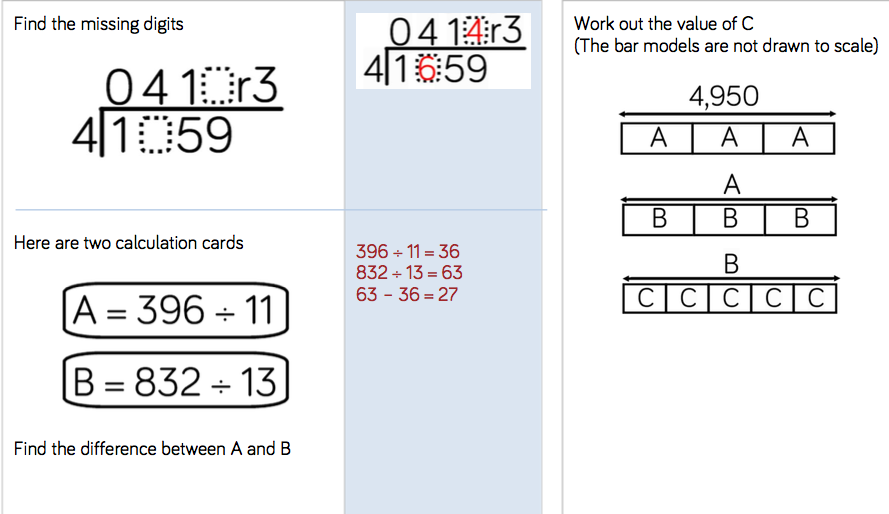 Year 6 Autumn Block 2
Four Operations

NCLO: to solve division problems using factors
Key vocabulary and questions
Divisor 
Dividend
Multiples 
Factors
Key vocabulary and questions
What is a factor?
How does using factor pairs help us to answer division questions?
Do you notice any patterns?
Does using factor pairs always work?
Is there more than one way to solve a calculation using factor pairs?
What methods can be used to check your working out?
Fluency
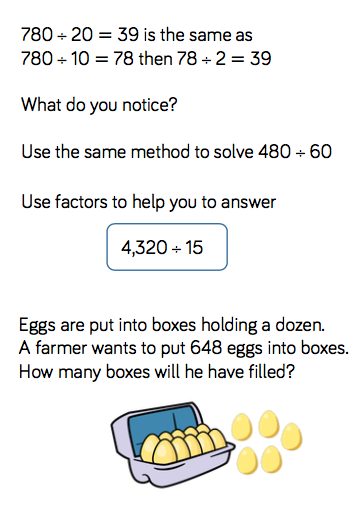 Fluency
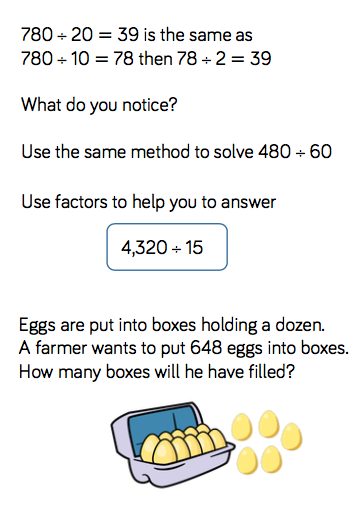 Fluency
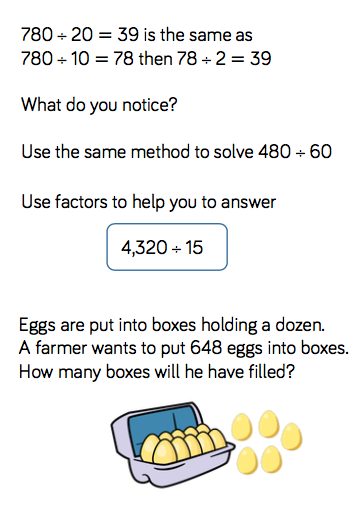 Reasoning and problem solving
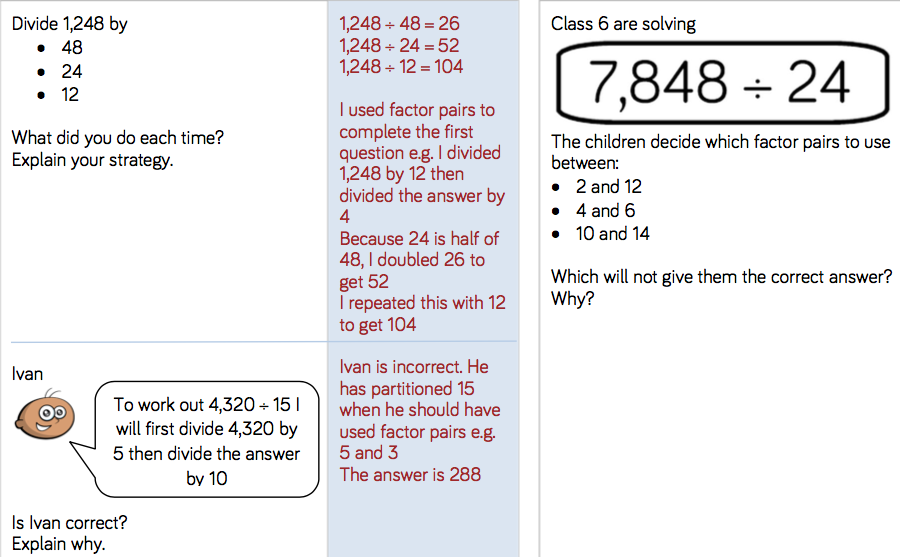 Reasoning and problem solving
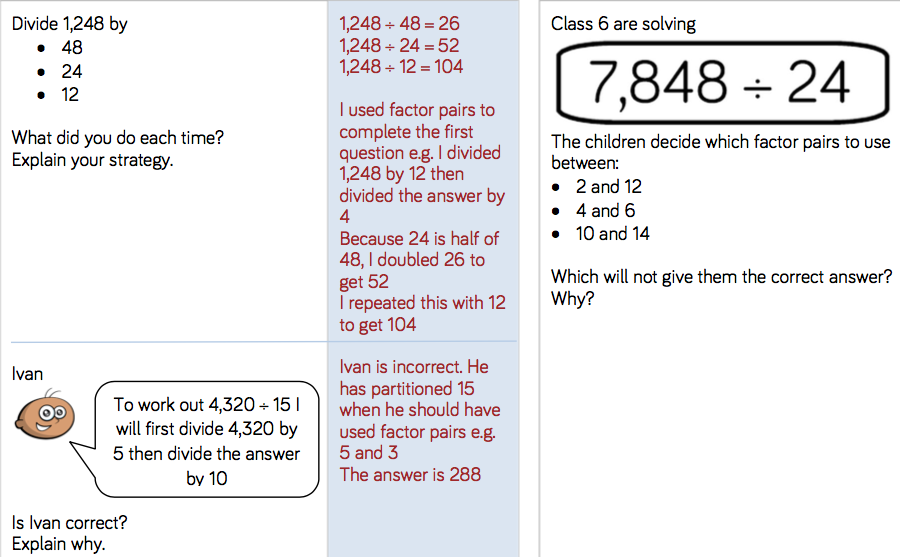 Reasoning and problem solving
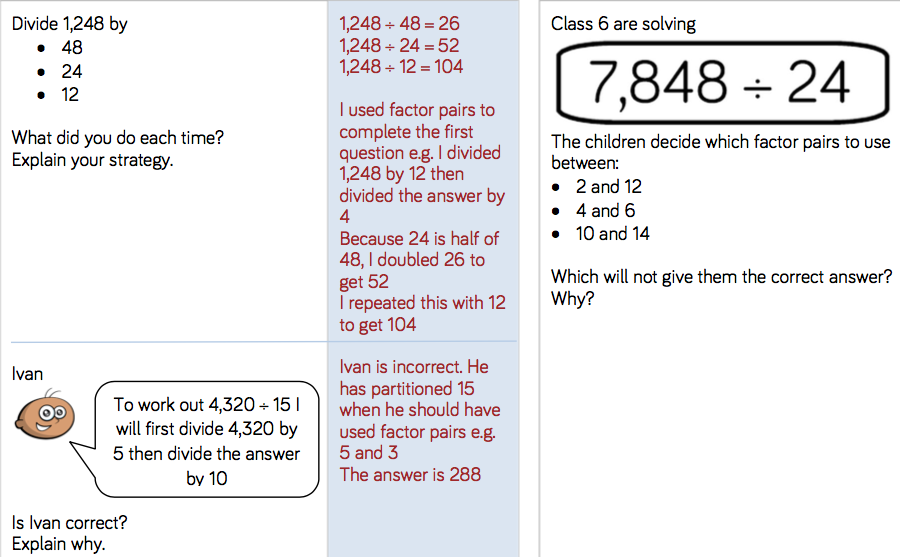 Year 6 Autumn Block 2
Four Operations

NCLO: To use long division to divide 3 digit numbers by 2 digit numbers
Key vocabulary and questions
How can we use our multiples to help us divide by a 2- digit number? 

Why are we subtracting the totals from the beginning number (seeing division as repeated subtraction)? 

In long division, what does the arrow represent? (The movement of the next digit coming down to be divided)
Fluency
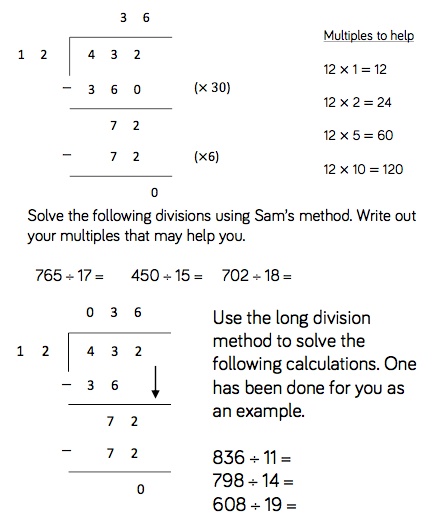 Fluency
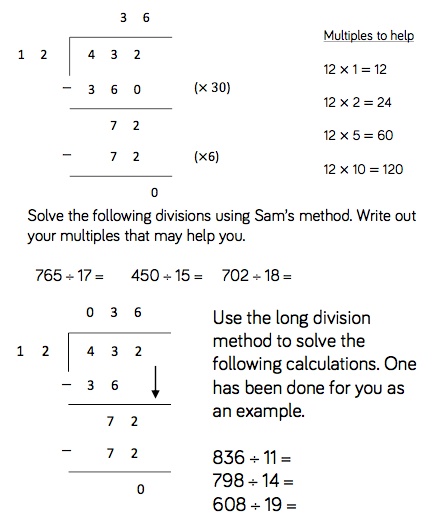 Reasoning and problem solving
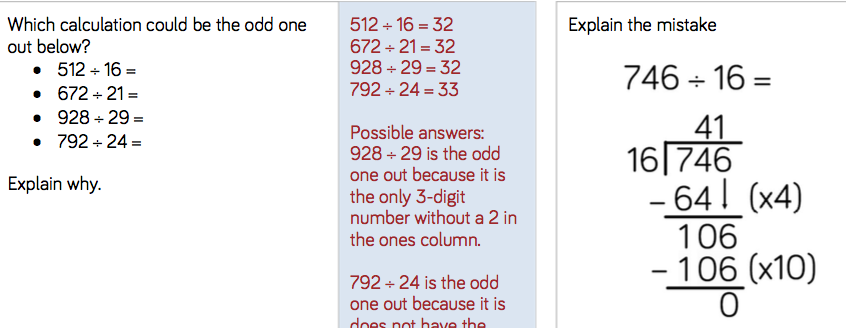 Reasoning and problem solving
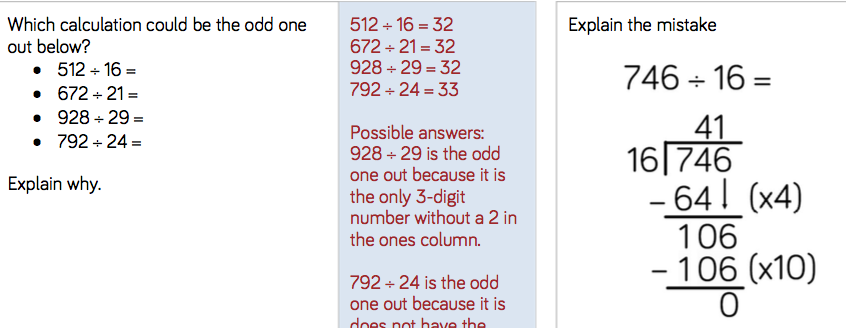 Year 6 Autumn Block 2
Four Operations

NCLO: To use long division to divide 4 digit numbers by 2 digit numbers
Key vocabulary and questions
How can we use our multiples to help us divide by a 2-digit number? 

Why are we subtracting the totals from the beginning number? 

In long division, what does the arrow represent?
Fluency
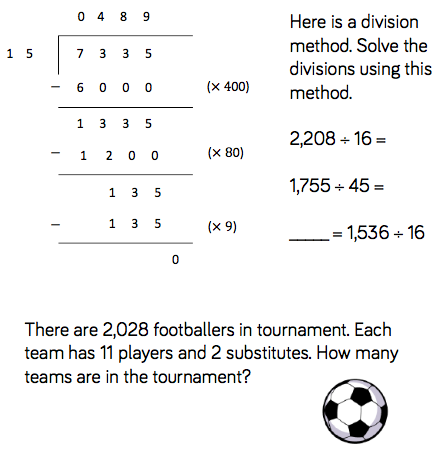 Fluency
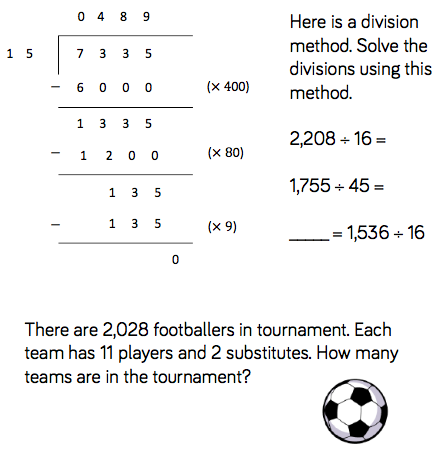 Reasoning and problem solving
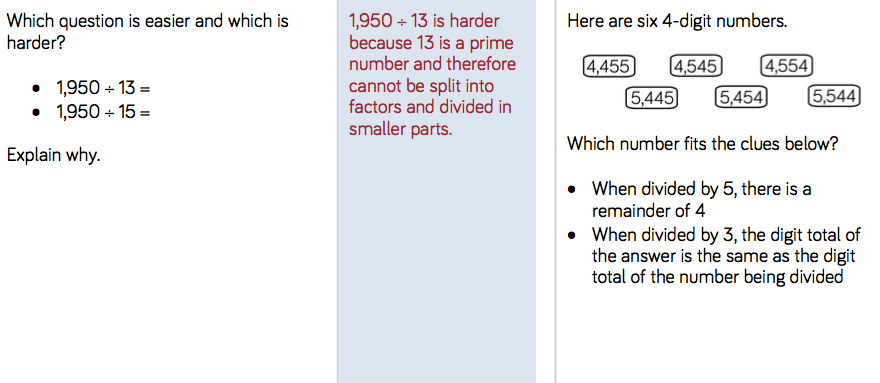 Reasoning and problem solving
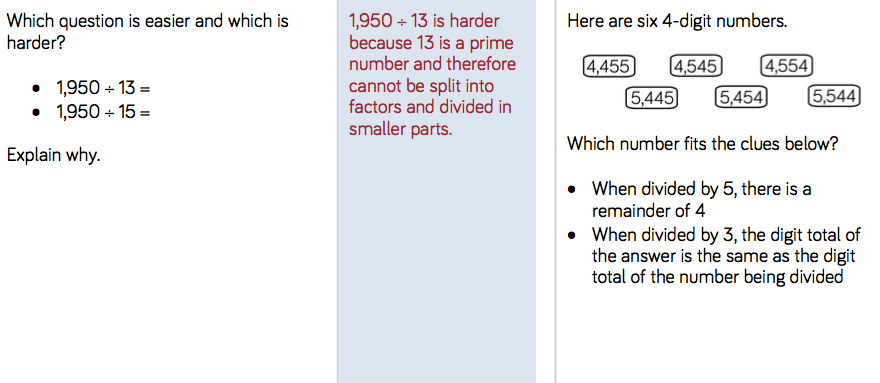 Year 6 Autumn Block 2
Four Operations

NCLO: To use long division to divide by 2 digit numbers (including remainders)
Key vocabulary and questions
Division
Divisor
Dividend
Remainder
Rounding
Quotient
Key vocabulary and questions
How can we use our multiples to help us divide? 

What happens if we cannot divide our ones exactly by our divisor? How do we show what we have left over? 

Why are we subtracting the totals from the starting amount ? 
Does the remainder need to be rounded up or down?
Fluency
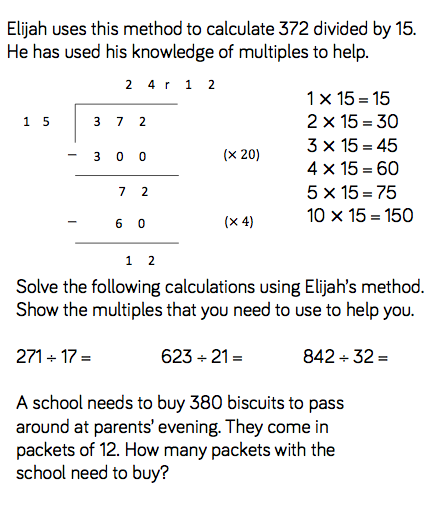 Fluency
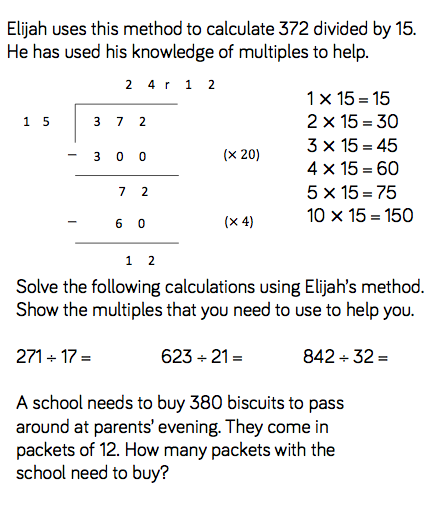 Reasoning and problem solving
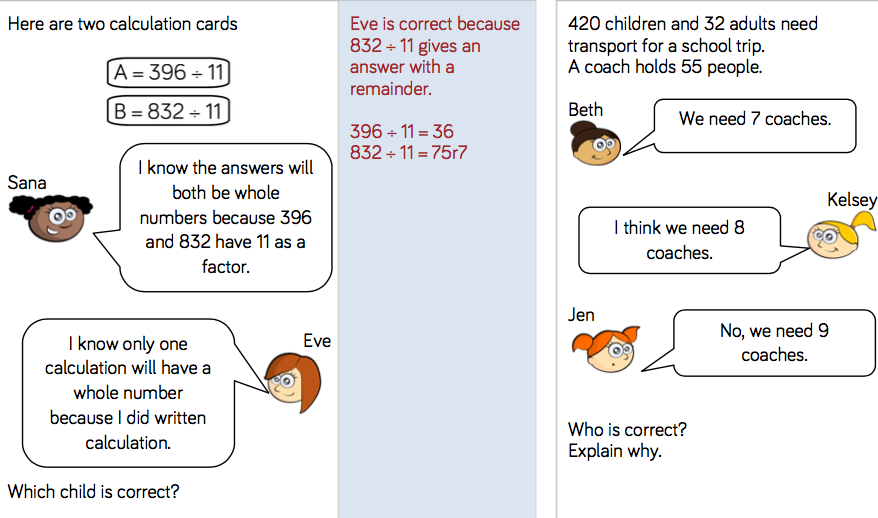 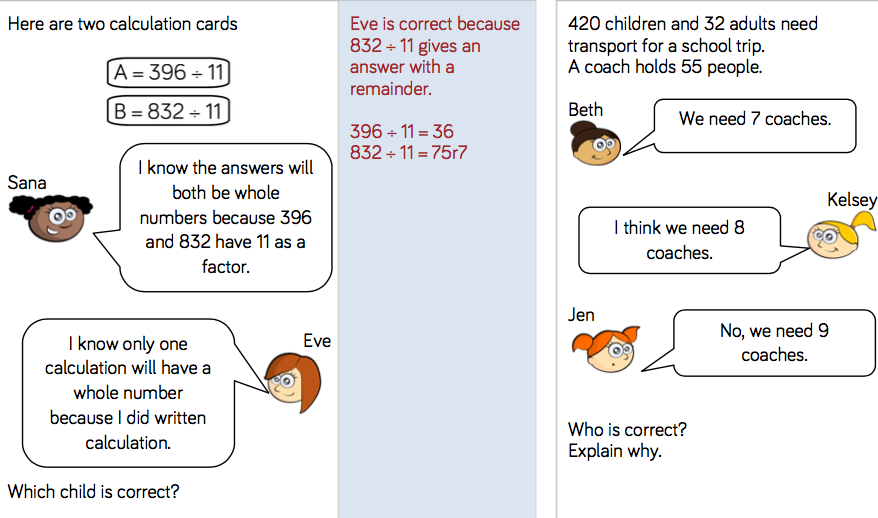 Reasoning and problem solving
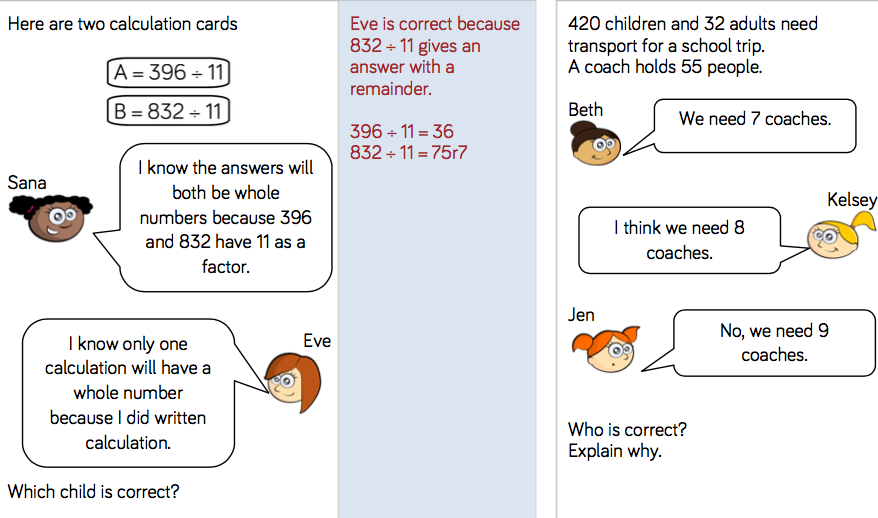 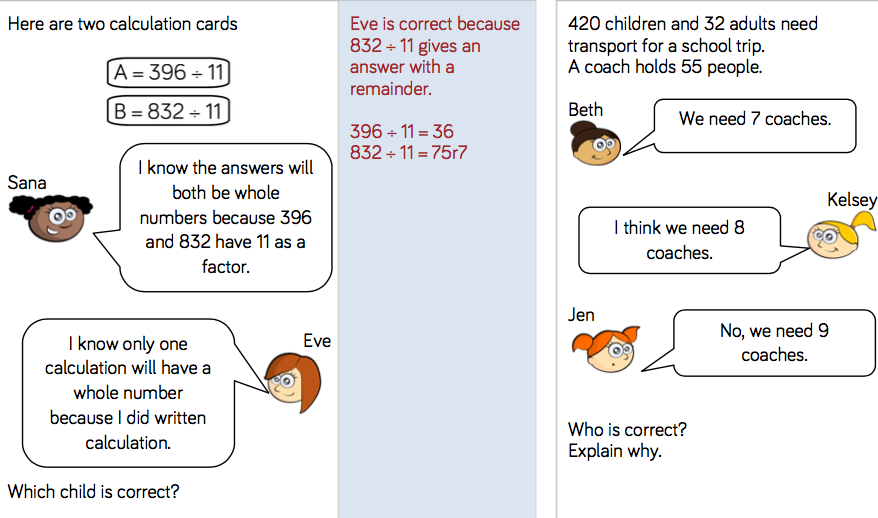 Year 6 Autumn Block 2
Four Operations

NCLO: Divide numbers up to 4 digits by a 2-digit number using the formal written method of short division, interpreting remainders according to the context.
Key vocabulary and questions
How can we use our multiples to help us divide? 
What happens if we cannot divide our ones exactly by our divisor? 
How do we show what we have left over? 
Why are we subtracting the totals from the starting amount? 
Does the remainder need to be rounded up or down?
Fluency
Simon used this method to calculate 1426 divided by 13. He wrote down his multiples key facts to help him work out the answer.
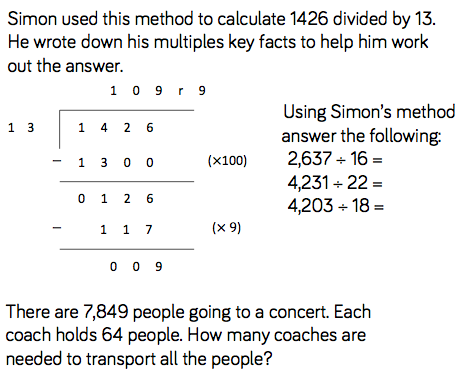 Fluency
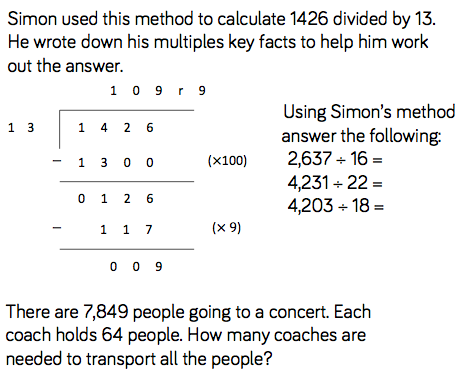 Reasoning and problem solving
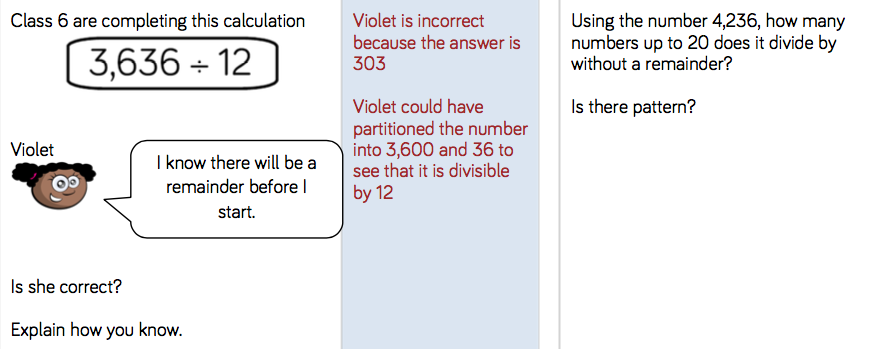 Reasoning and problem solving
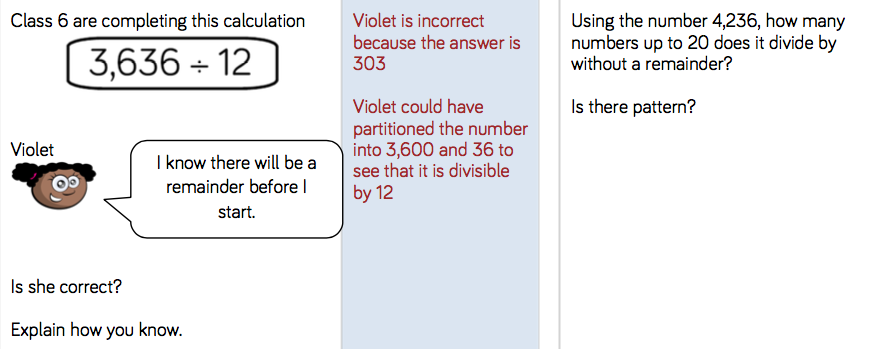 Year 6 Autumn Block 2
Four Operations

NCLO: To identify common factors
Key vocabulary and questions
How do you know you have found all the factors of a given number?Have you used a system?Can you explain your system to a partner? 
How does a Venn diagram help to find common factors?Where are the common factors?
Fluency
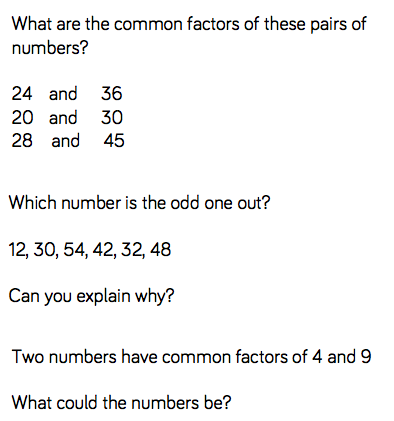 Fluency
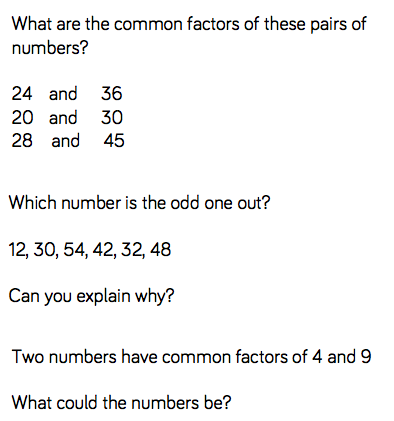 Fluency
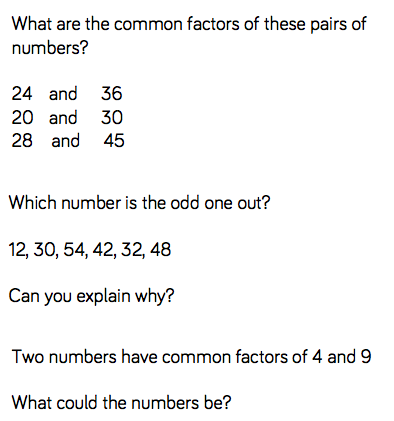 Reasoning and problem solving
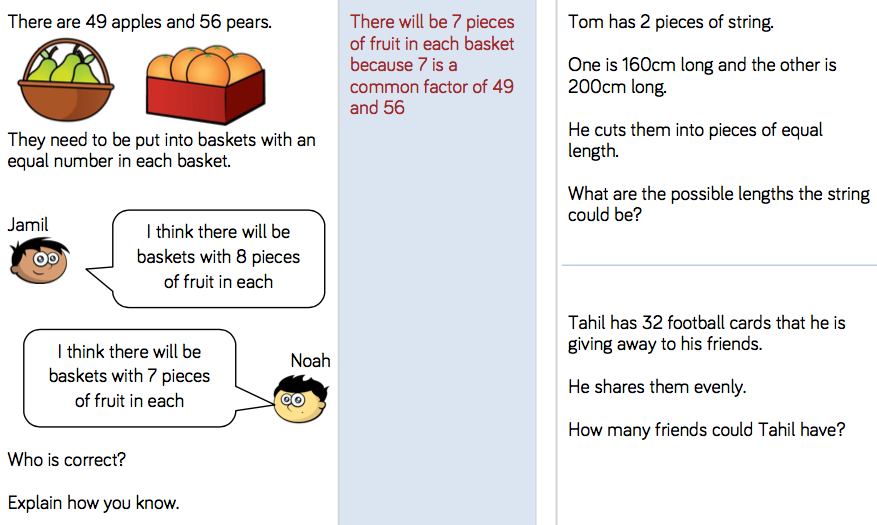 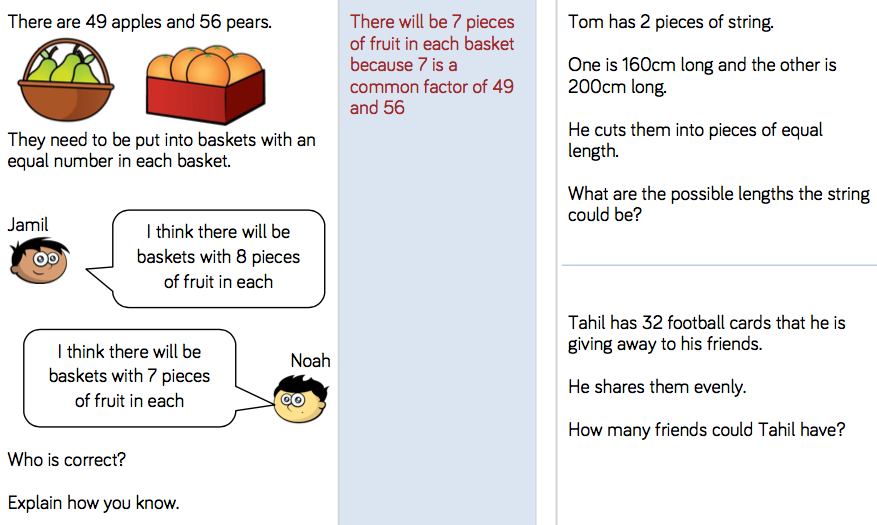 Reasoning and problem solving
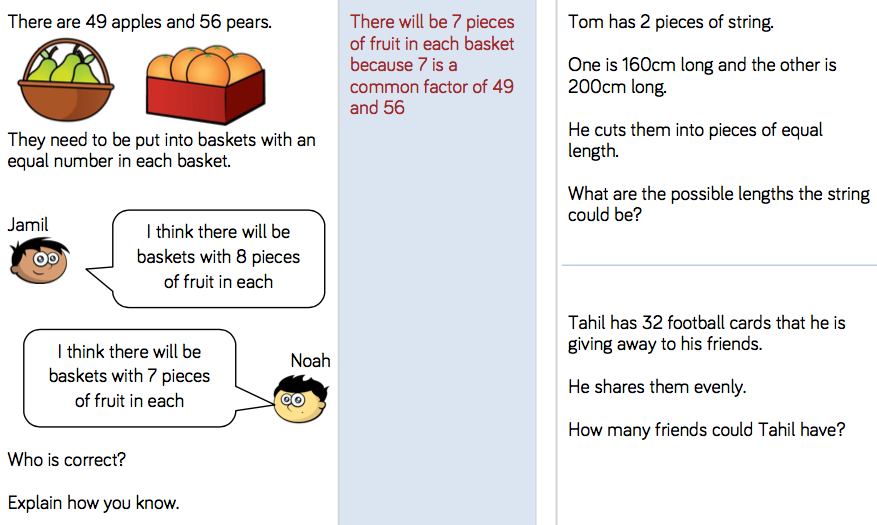 Reasoning and problem solving
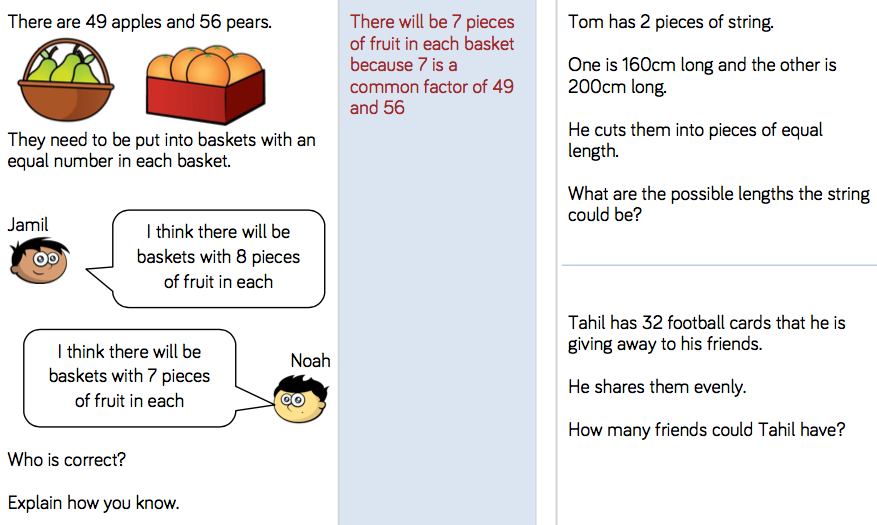 Year 6 Autumn Block 2
Four Operations

NCLO: To find and use common multiples
Key vocabulary and questions
Multiple
Common
Times tables facts
Key vocabulary and questions
Are the lowest common multiples of a pair of numbers always the product of them?
Can you think of any strategies to work out the lowest common multiples of different numbers?
 
When do numbers have common multiples that are lower than their product?
Fluency
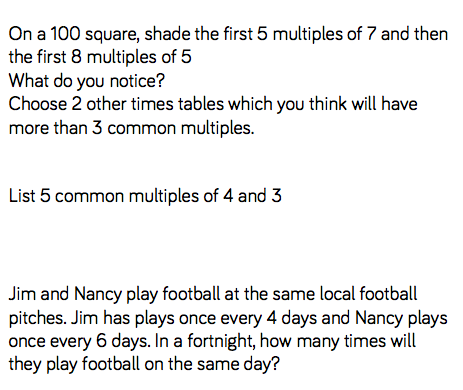 Fluency
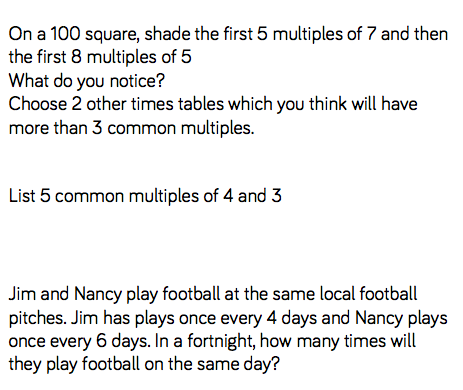 Fluency
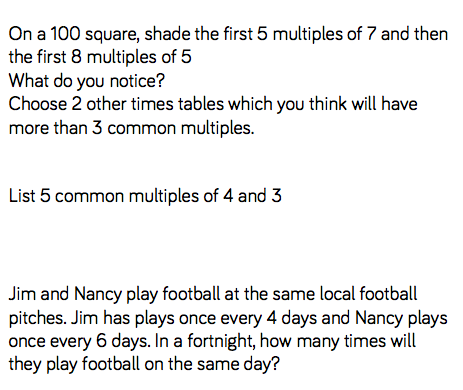 Reasoning and problem solving
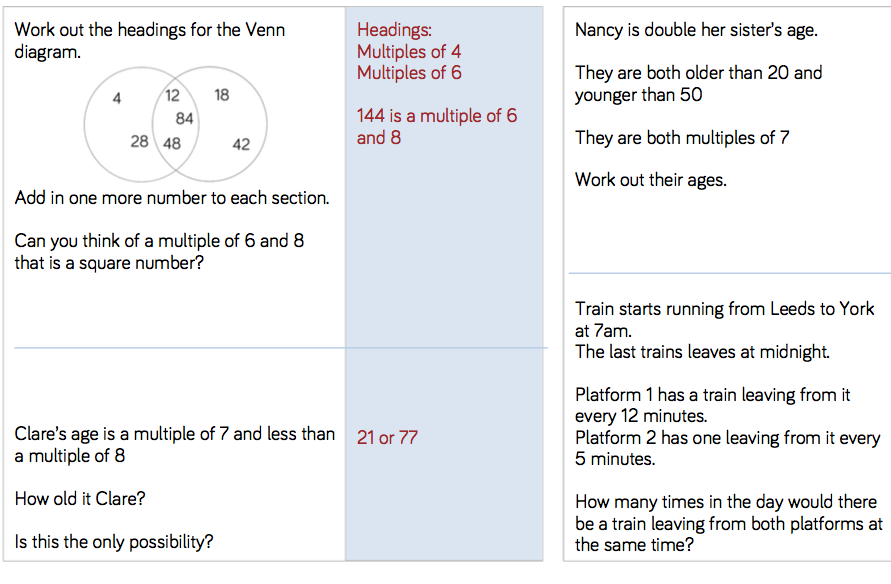 Reasoning and problem solving
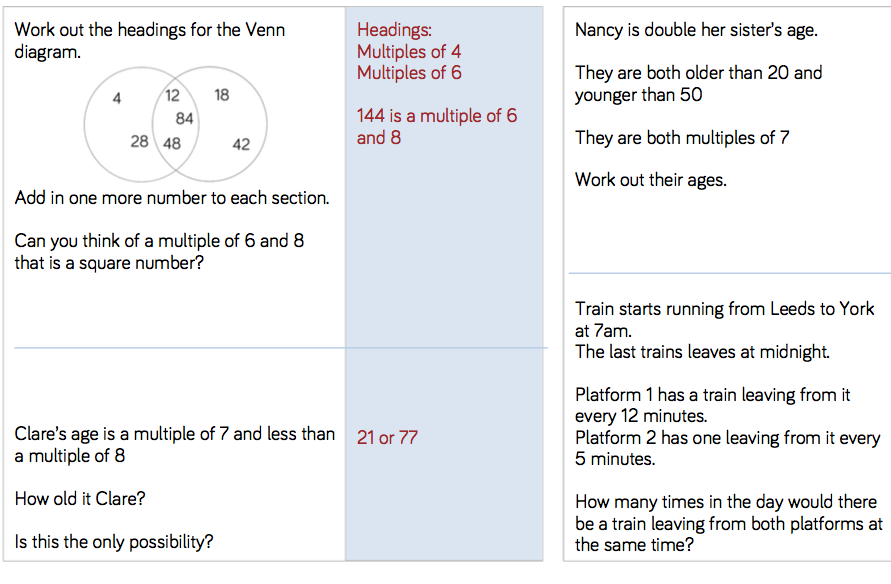 Reasoning and problem solving
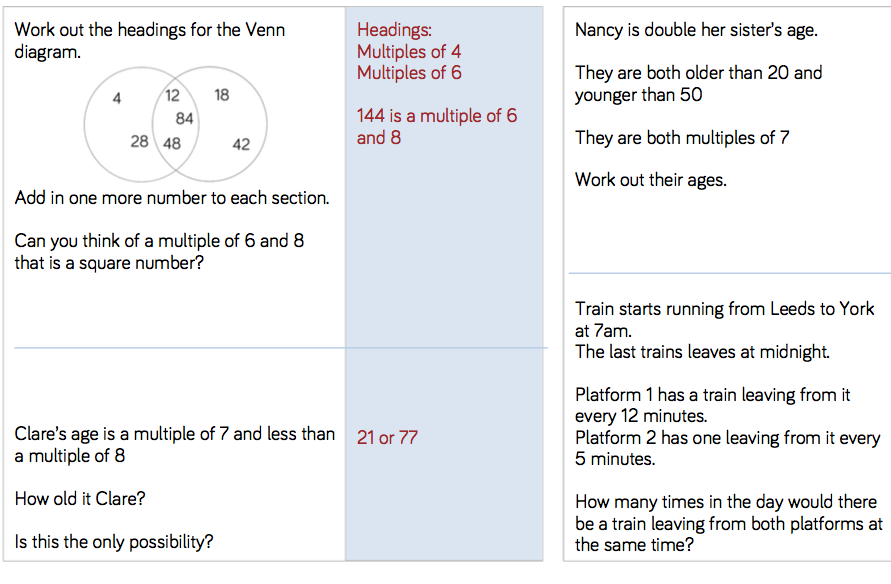 Reasoning and problem solving
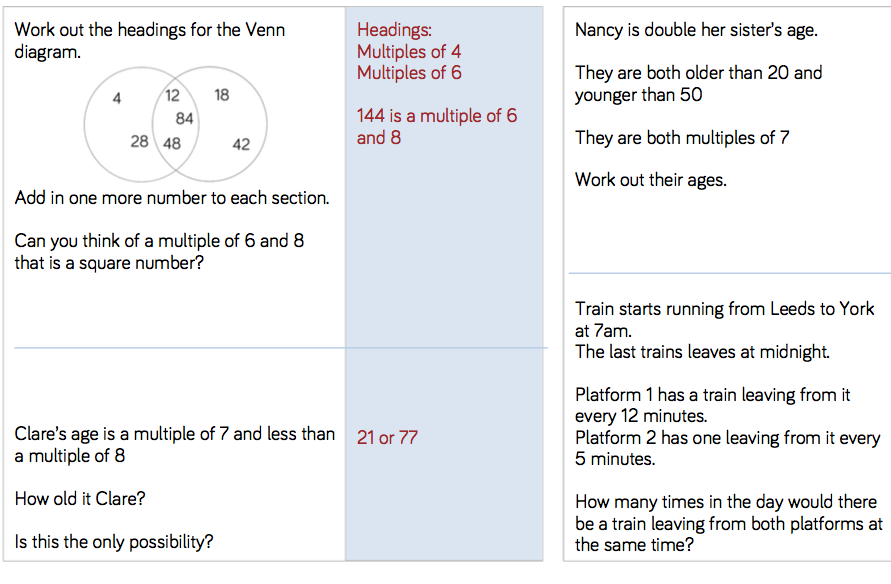 Year 6 Autumn Block 2
Four Operations

NCLO: To identify and use prime numbers
Key vocabulary and questions
prime numbers
 prime factors
 composite numbers
Key vocabulary and questions
What is a prime number?What is a composite number?How many factors does a prime number have? Are all prime numbers odd?Why is 1 not a prime number?Why is 2 a prime number?
Fluency
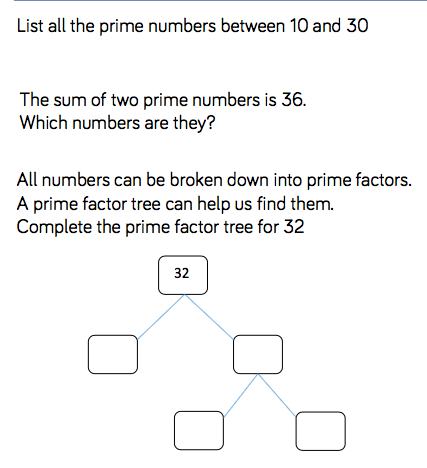 Fluency
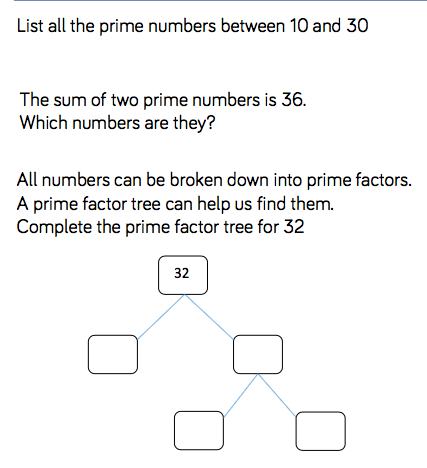 Fluency
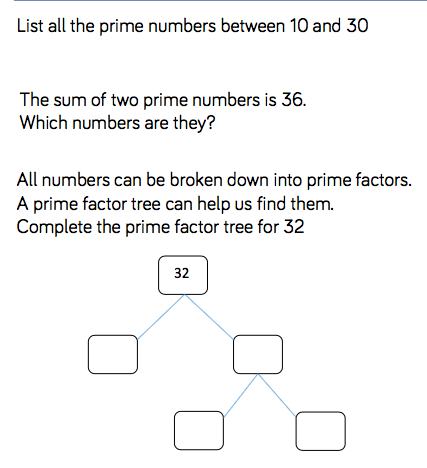 Reasoning and problem solving
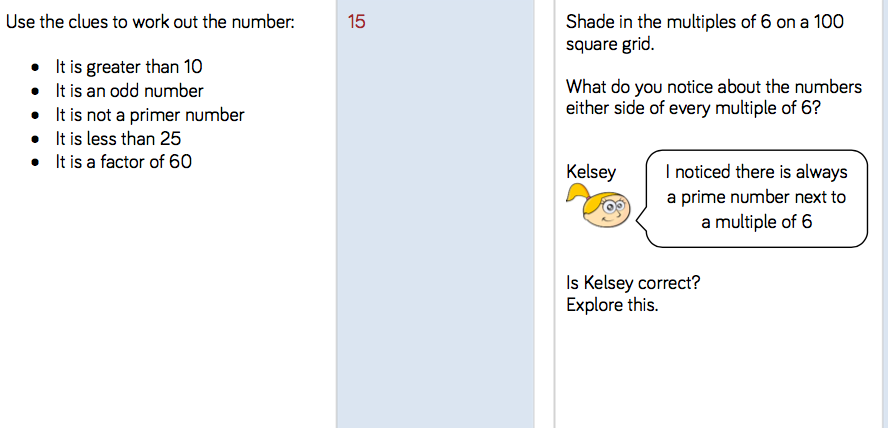 Reasoning and problem solving
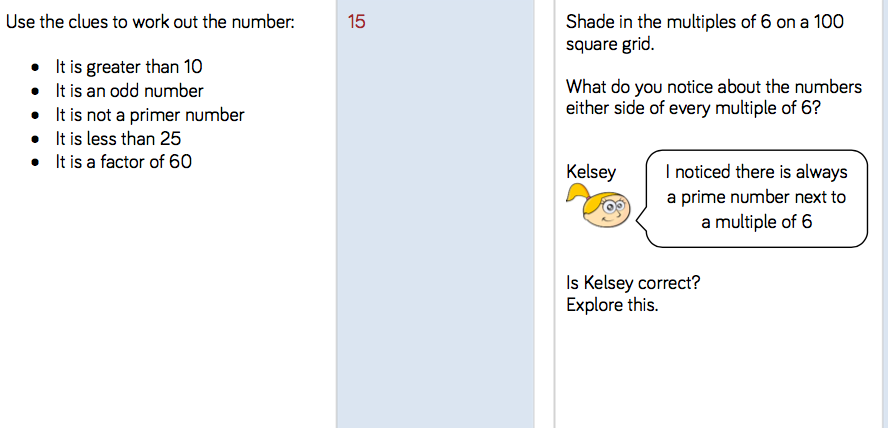 Reasoning and problem solving
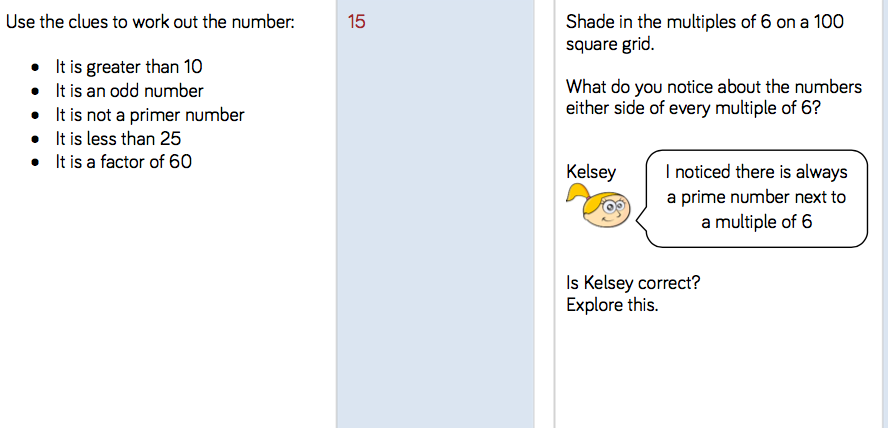 Year 6 Autumn Block 2
Four Operations

NCLO: To identify and use square and cube numbers
Key vocabulary and questions
Square number
Cube number
Square root
Key vocabulary and questions
What do you notice about the sequence of square numbers? 
What do you notice about the sequence of cube numbers? 
Explore the pattern of difference between the numbers.
Fluency
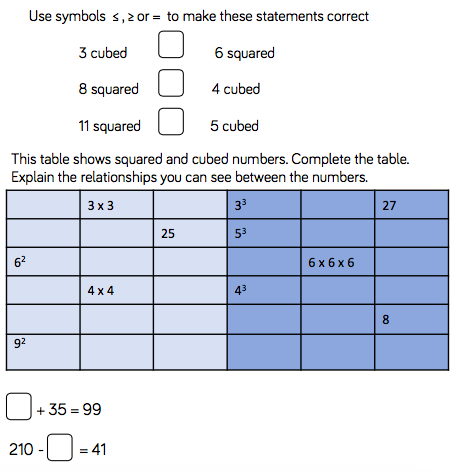 Fluency
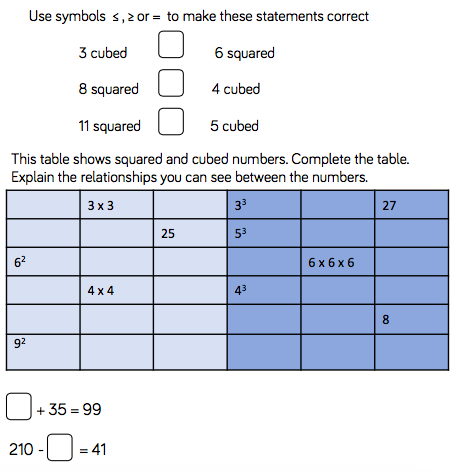 Fluency
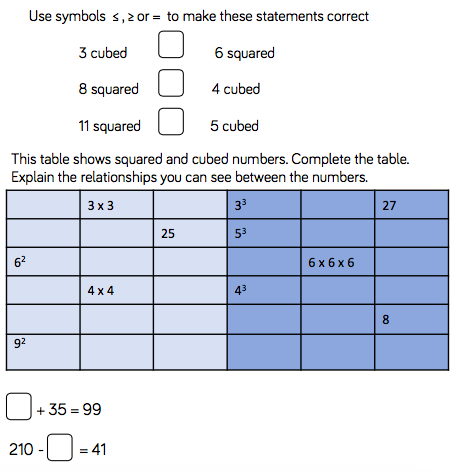 Reasoning and problem solving
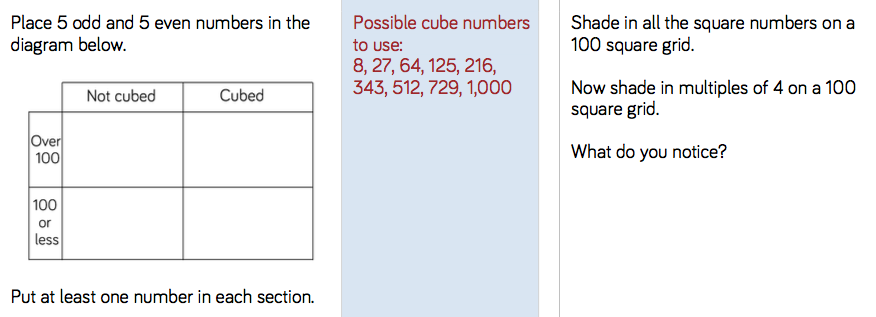 Reasoning and problem solving
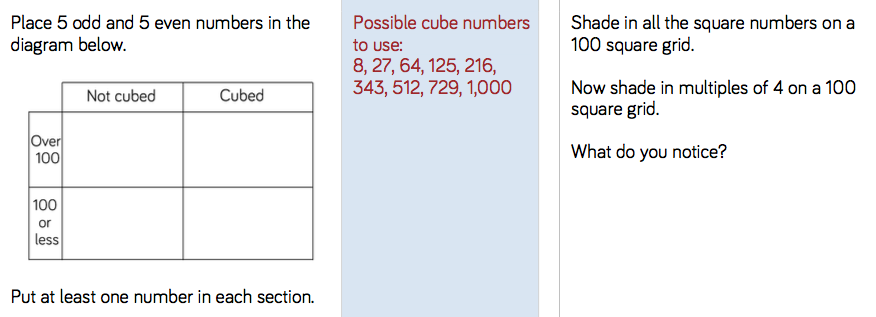 Year 6 Autumn Block 2
Four Operations

NCLO: To use the order of operations to carry out calculations involving the four operations.
Key vocabulary and questions
BODMAS

What do each of the letters stand for
Key vocabulary and questions
Does it make a difference if you change the order in a mixed operations calculation? 

What would happen if we did not use the brackets? 
Would the answer be correct? Why?
Fluency
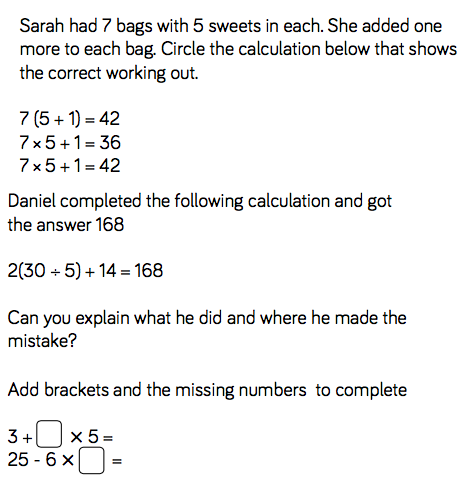 Fluency
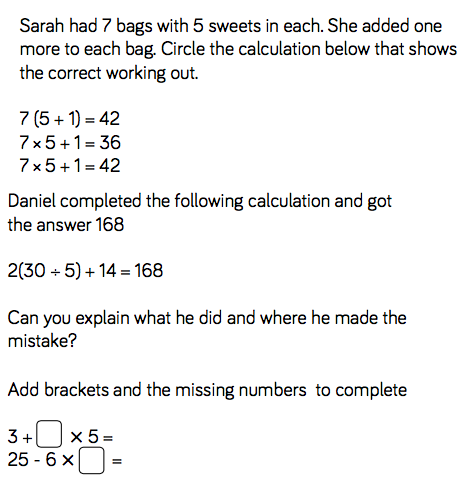 Fluency
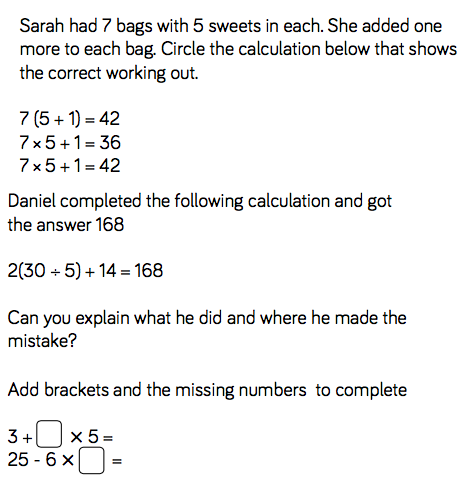 Reasoning and problem solving
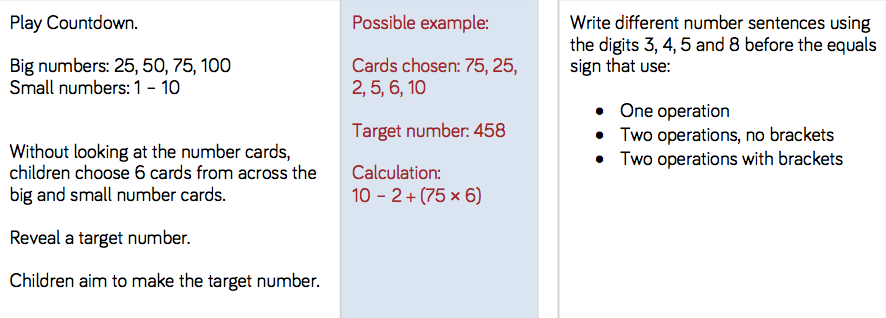 Reasoning and problem solving
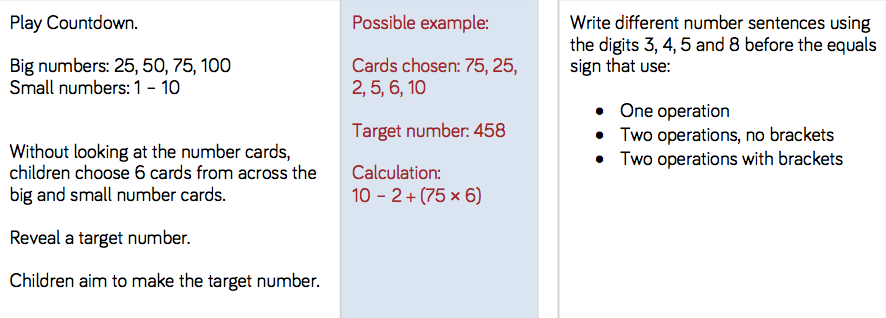 Year 6 Autumn Block 2
Four Operations

NCLO: To solve mental calculations
Key vocabulary and questions
Times tables
Mental strategies
Efficient
Key vocabulary and questions
Is there an easy and quick way to do this?Can you use known facts to answer the problem? Can you use rounding?Does the solution need an exact answer? 
How does knowing the approximate answer help with the calculation?
Fluency
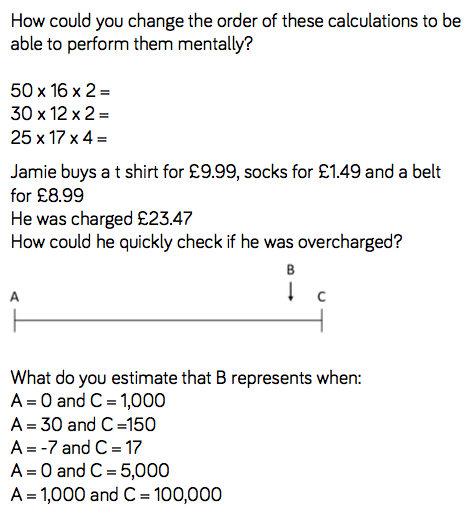 Fluency
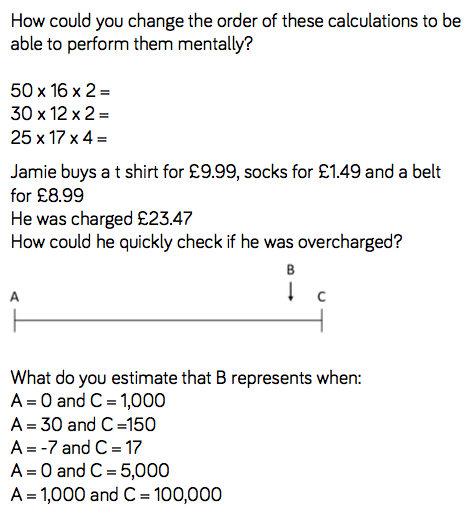 Fluency
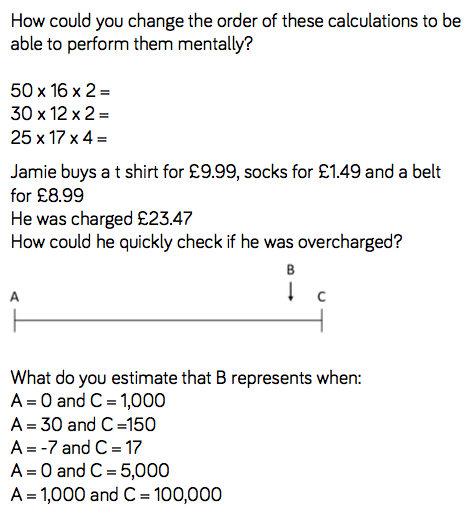 Reasoning and problem solving
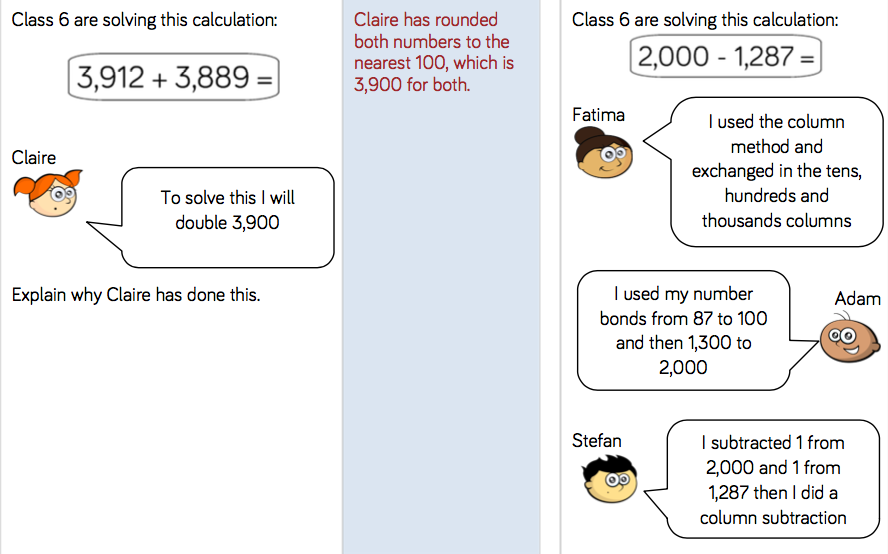 Reasoning and problem solving
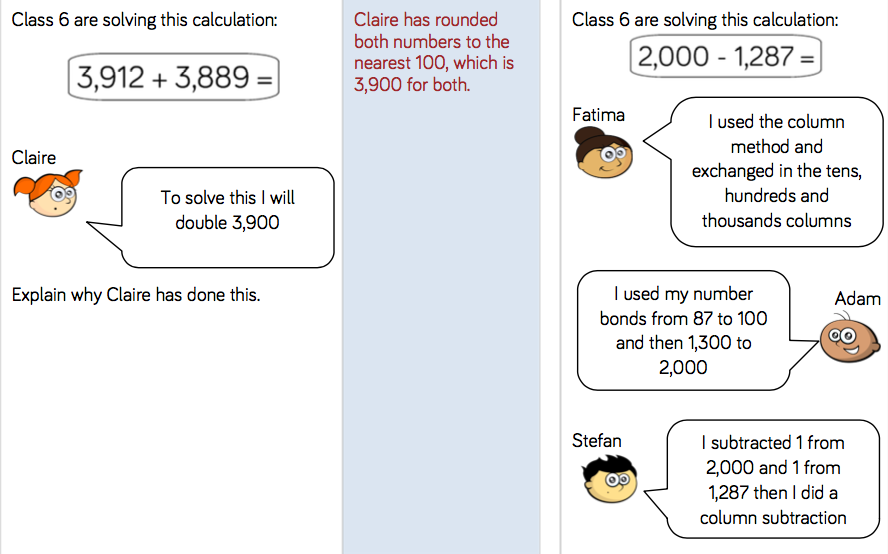 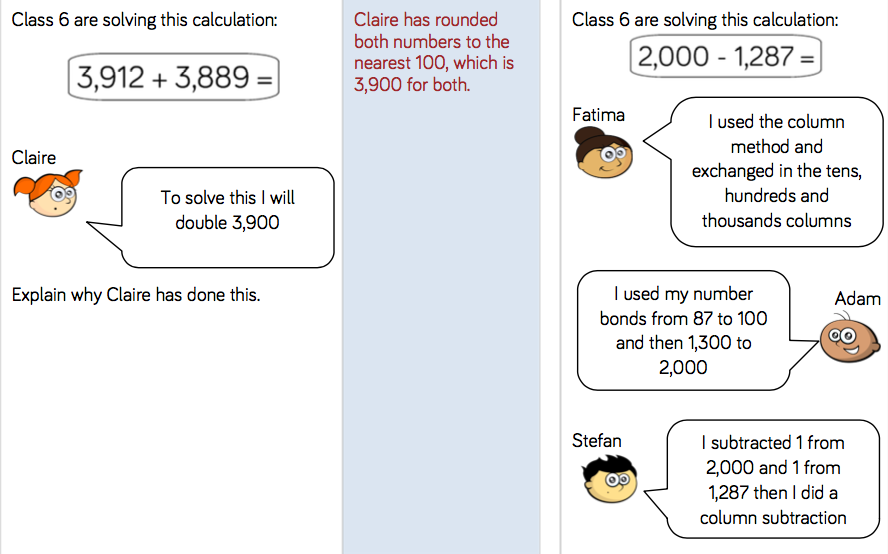 Year 6 Autumn Block 2
Four Operations

NCLO: Use and apply reasoning from known facts to solve problems
Key vocabulary and questions
What number facts do you know?
Key vocabulary and questions
What is the inverse? 
When do you use the inverse? 
How can we use multiplication/division facts to help us answer similar questions?
Fluency
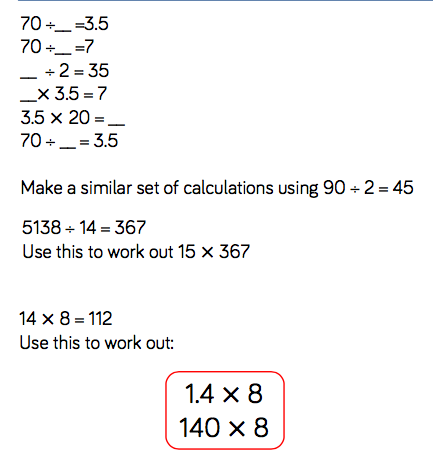 Fluency
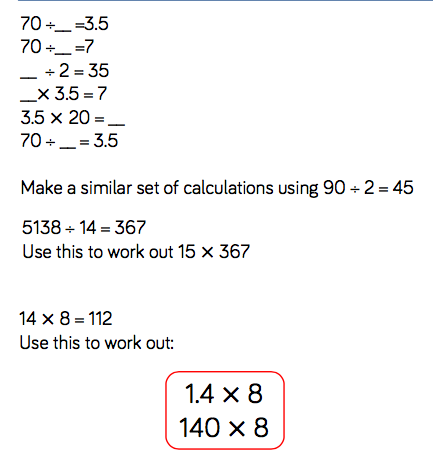 Fluency
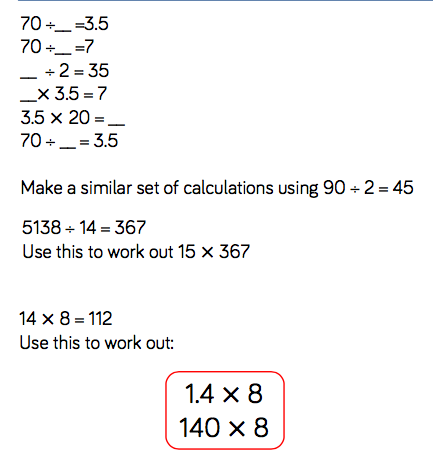 Reasoning and problem solving
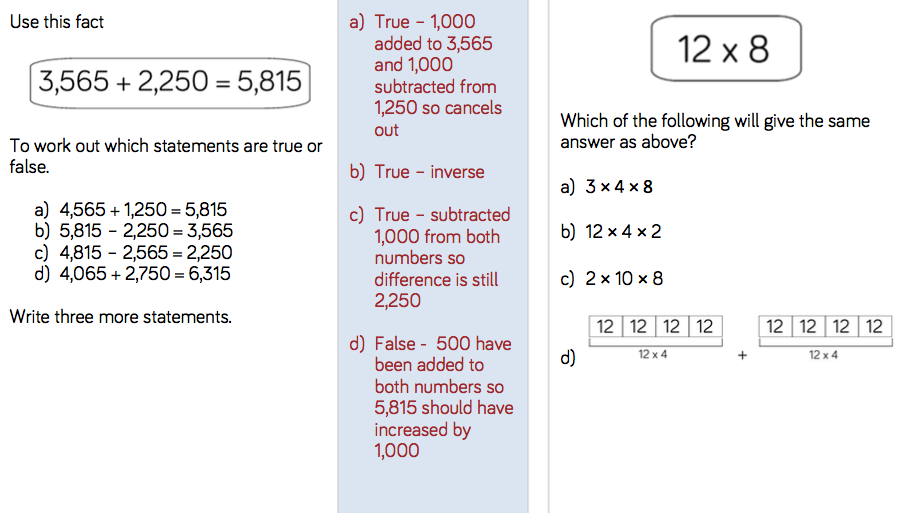 Reasoning and problem solving
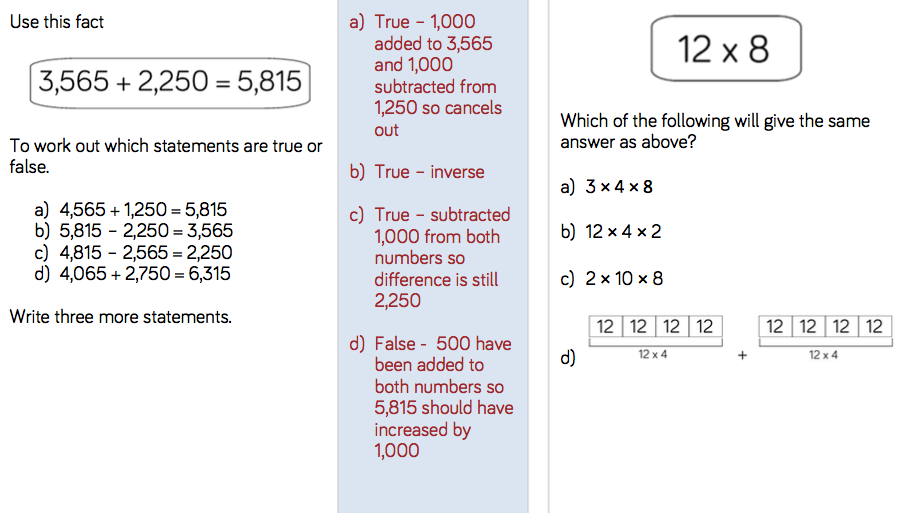 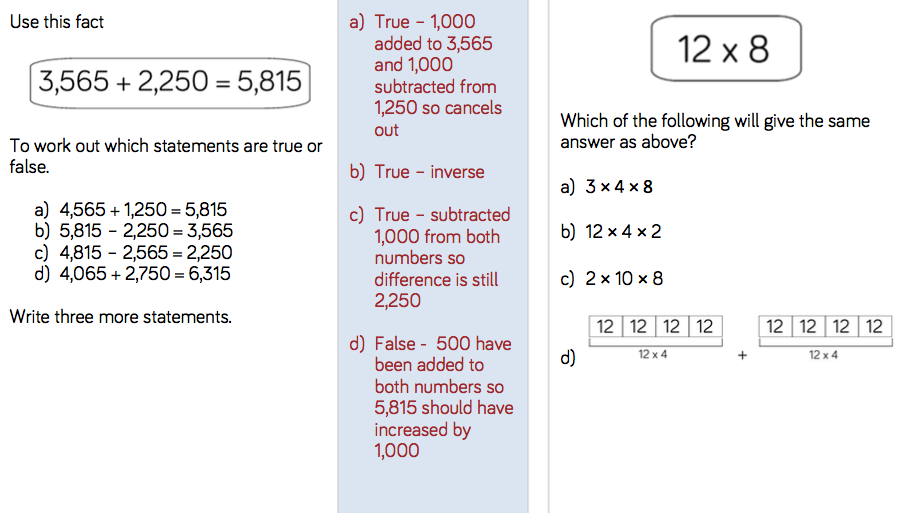